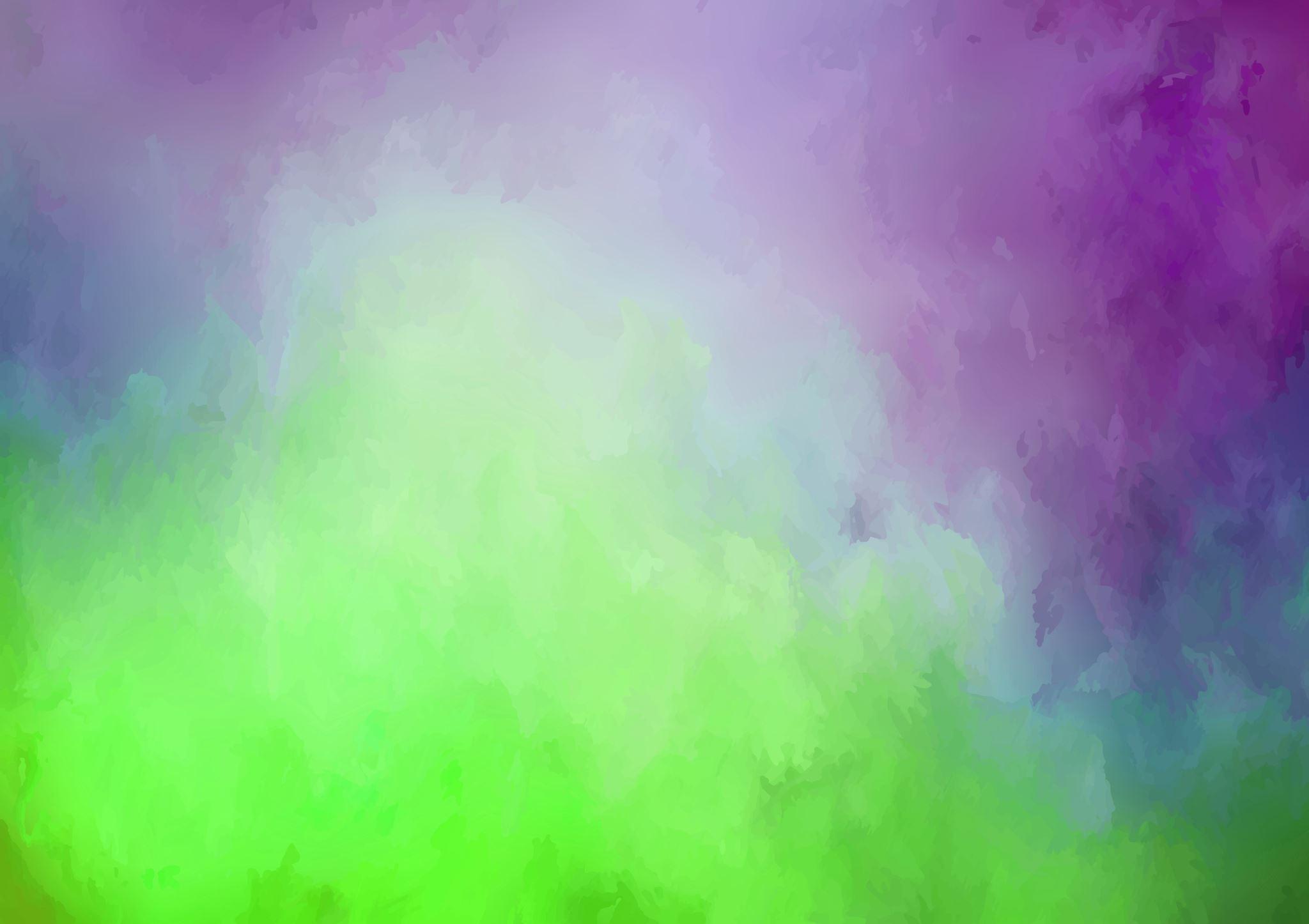 Species and Speciation
Warm-up (be prepared to discuss)
What is a species? What makes two species ‘different enough’ from each other?
Same? Different?
Different!
Downy Woodpecker
(Picoides pubescens)
Hairy Woodpecker
(Leuconotopicus villosus)
Same? Different?
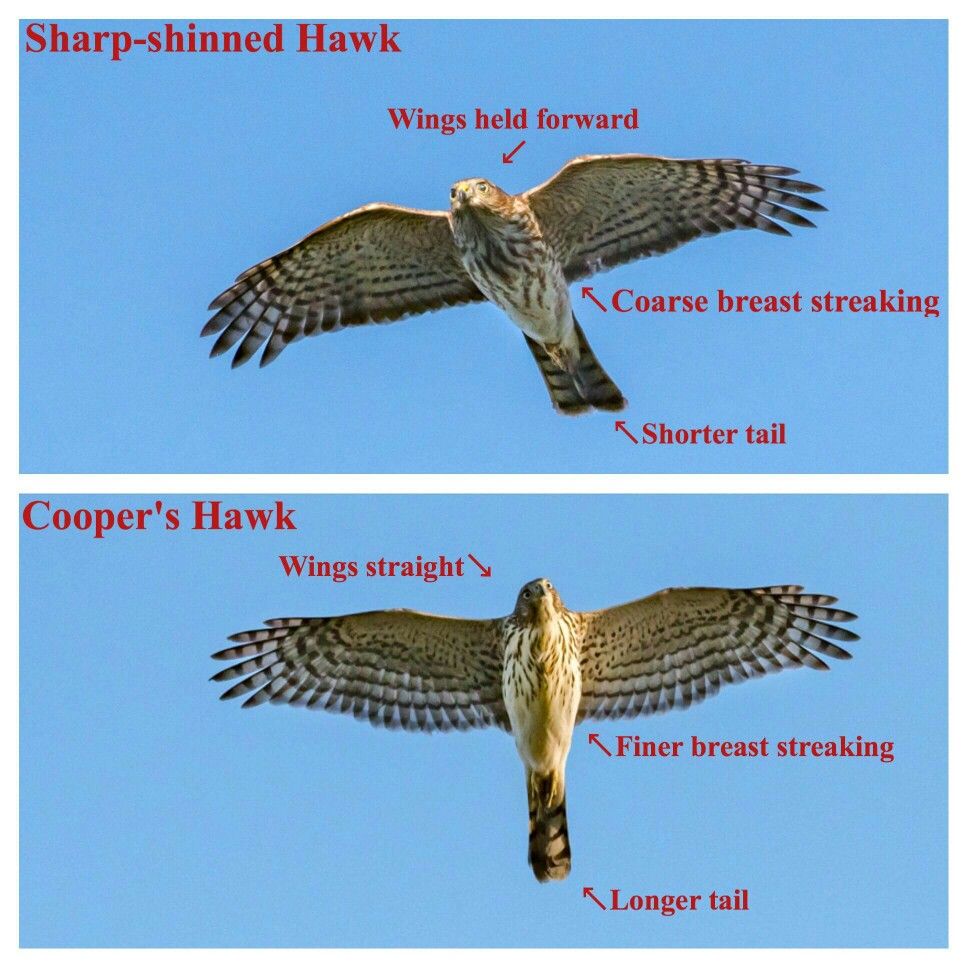 Different!
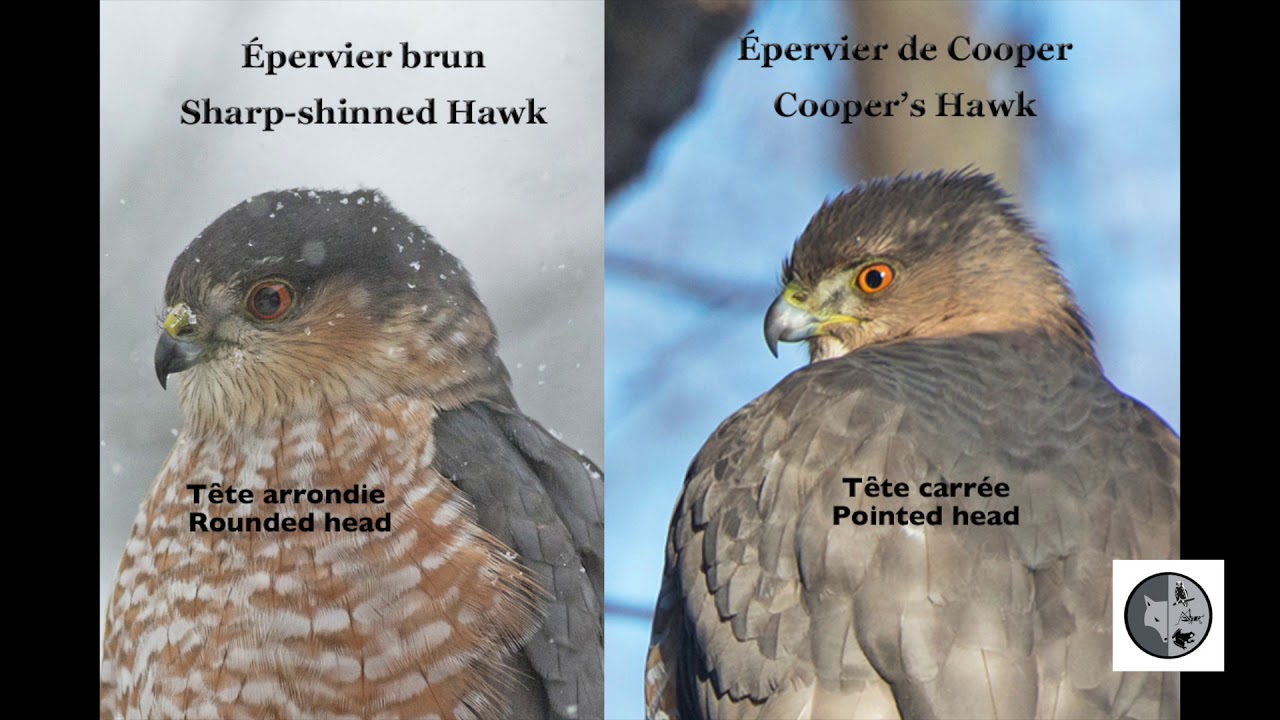 Same? Different?
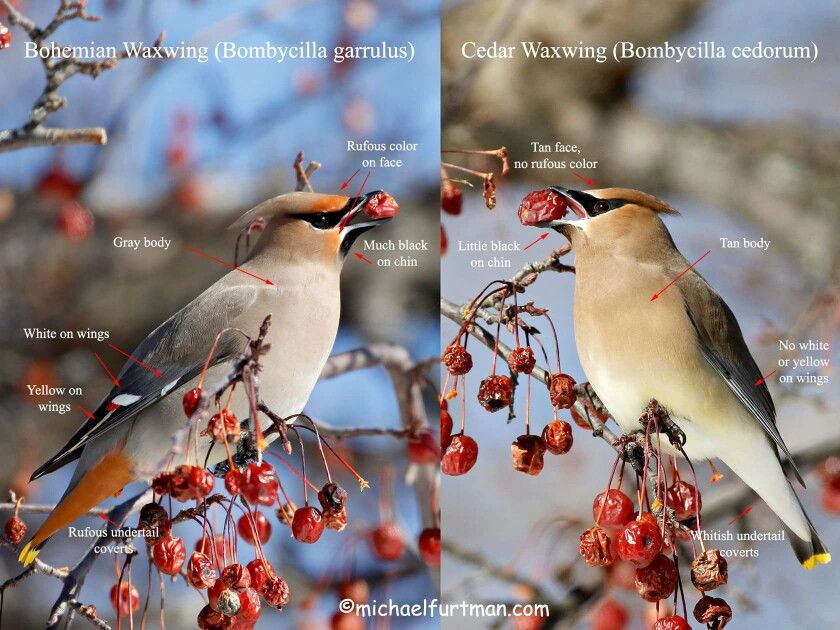 Different!
Same? Different?
Same!
Northern flicker (Colaptes auratus)
common backyard bird: the two subspecies can interbreed
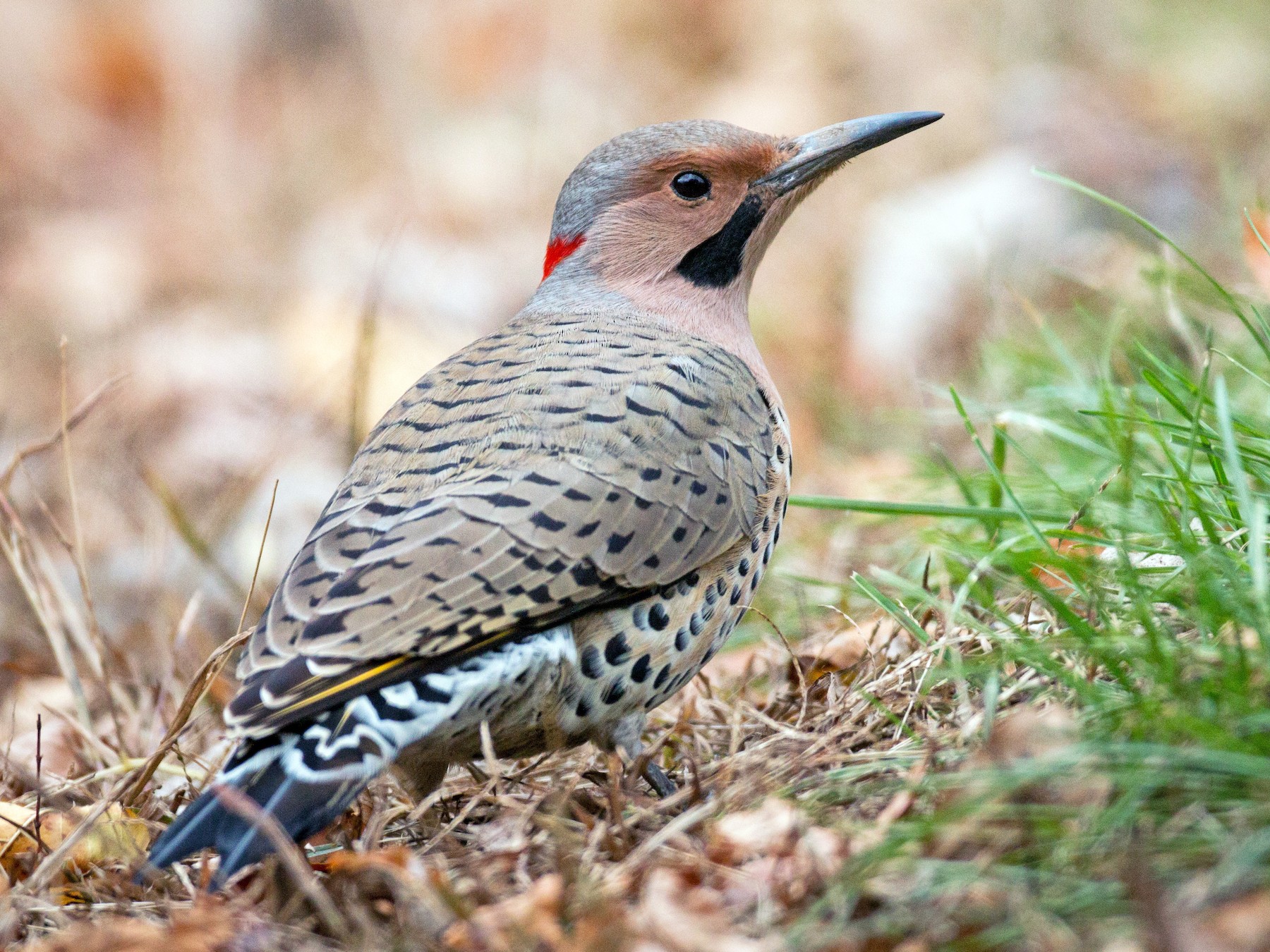 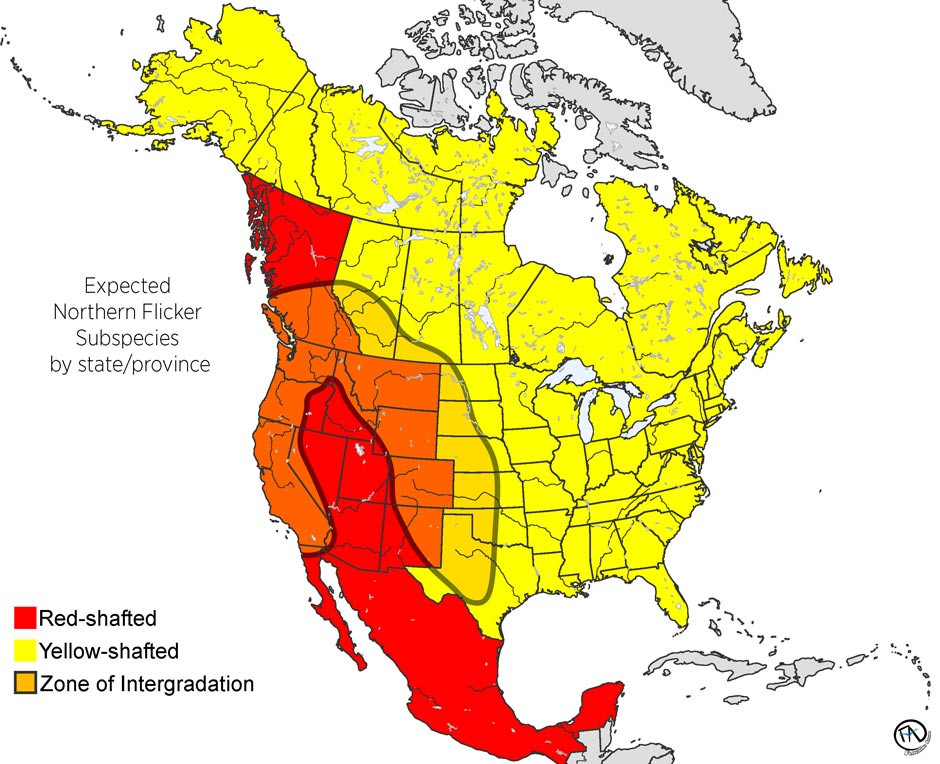 Warm-up (be prepared to discuss)
What is a species? What makes two species ‘different enough’ from each other?
https://www.youtube.com/watch?v=8yvEDqrc3XE